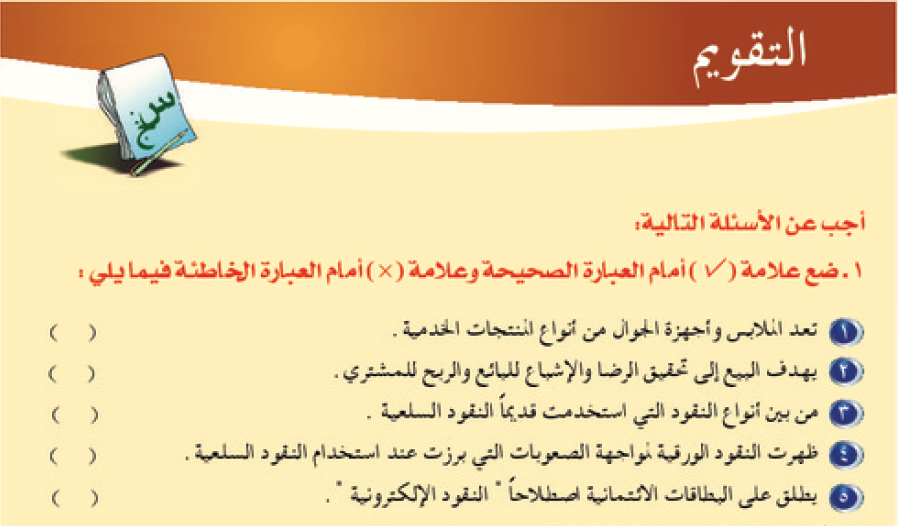 ×
×
√
√
√
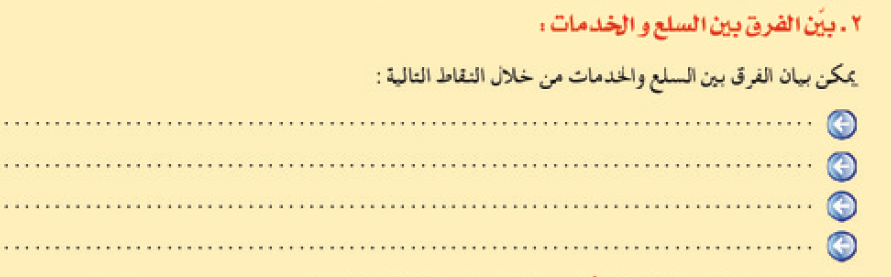 السلعة تكون مادية 
السلعة تحتاج إلى تخزين بعكس الخدمة
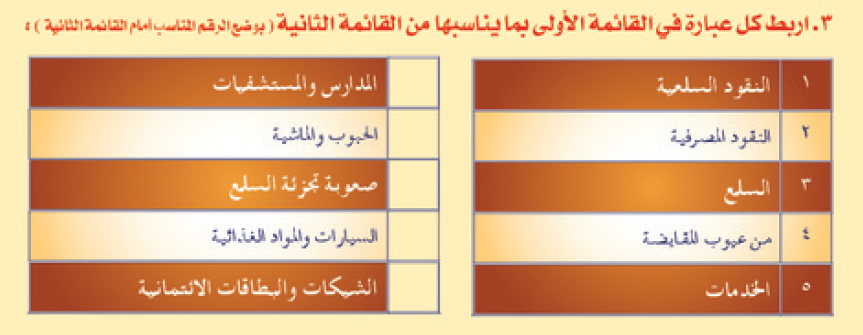 5
1
4
3
2
6-الدخل :
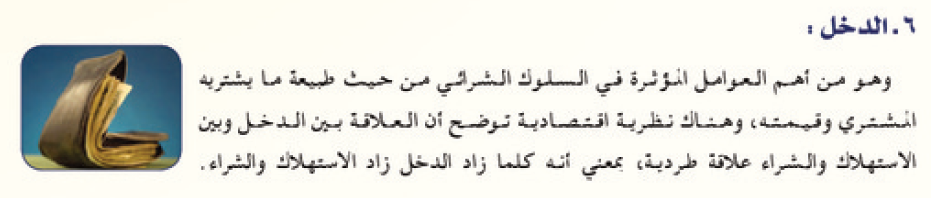 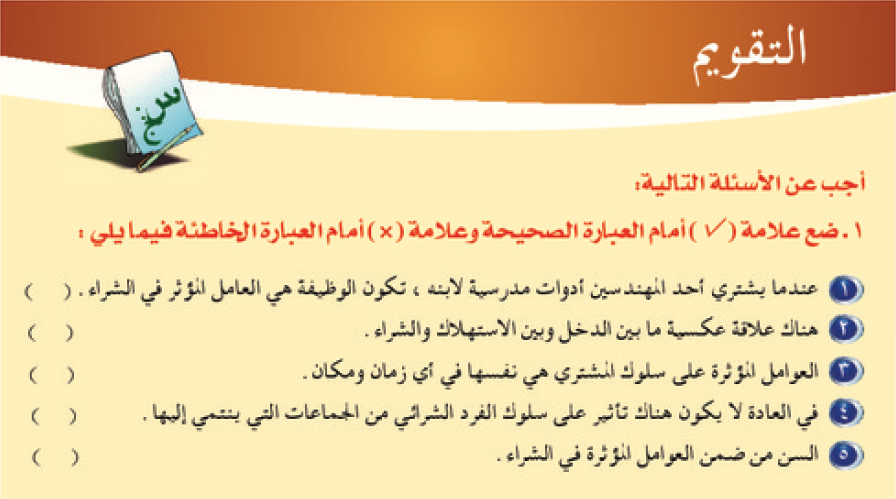 ×
×
×
×
√
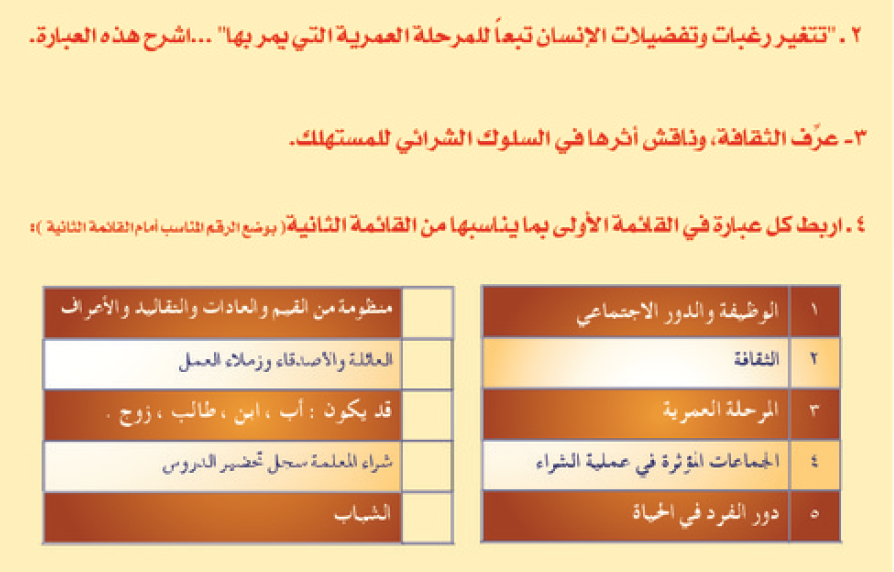 لكل مرحلة من العمر رغباتها لوجود تغيرات جسمية وعقلية ونفسية للإنسان
هي منظومة القيم والعادات والتقاليد والأعراف التي يتعلمها الفرد من مجتمعه
2
4
1
5
3
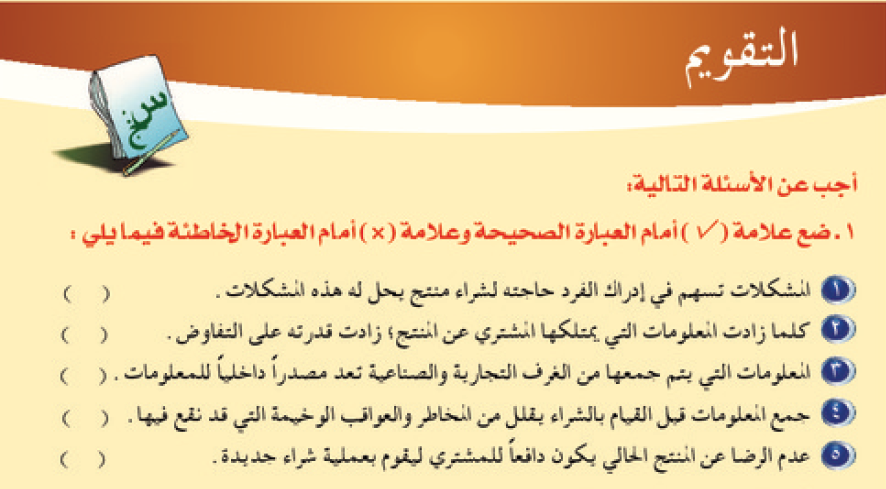 √
√
√
√
×
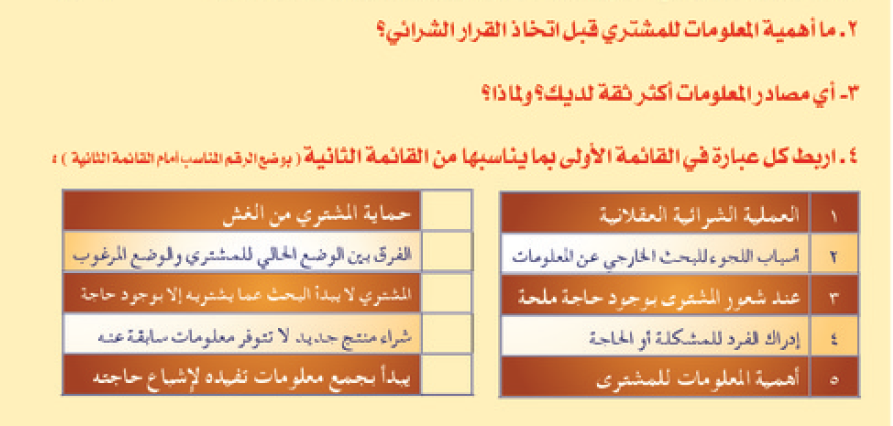 لتحديد القيمة المناسبة للشراء
المصادر الرسمية
5
1
4
2
3
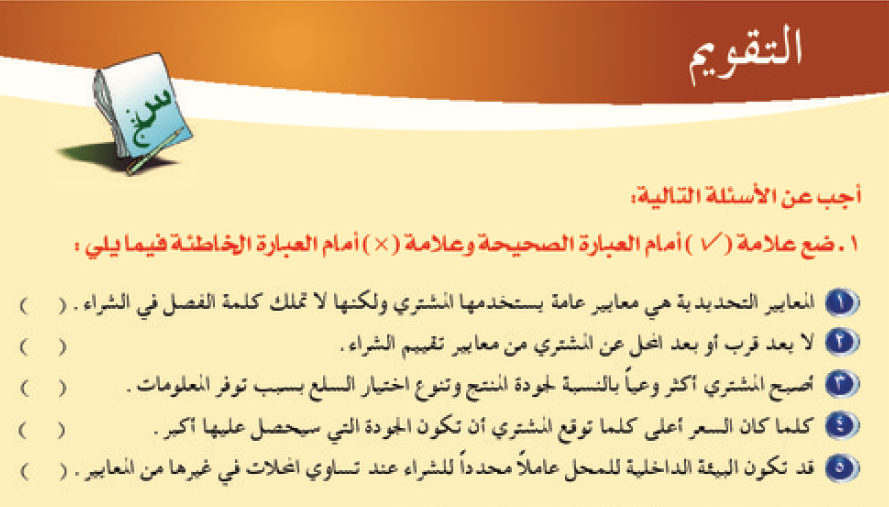 ×
×
√
√
√
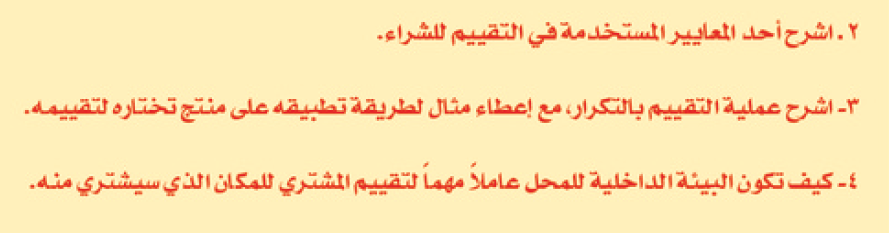 2- السعر : وهو المبلغ الذي يدفعه المشتري نظير السلع أو الخدمات ، وهو مرتبط بالجودة ، حيث يتوقع المشتري جودة أعلى مع السعر الأعلى .
3- هي طريقة يستخدمها المشتري في التقييم وتقوم على حساب ميزات وعيوب كل منتج واختيار الأكثر ميزات والأقل عيوب .
4- لأنها انعكاس لجودة ونوعية الخدمة المقدمة في المحل ، وتكون عامل محددا للمشتري عند تساوي المنتجات .
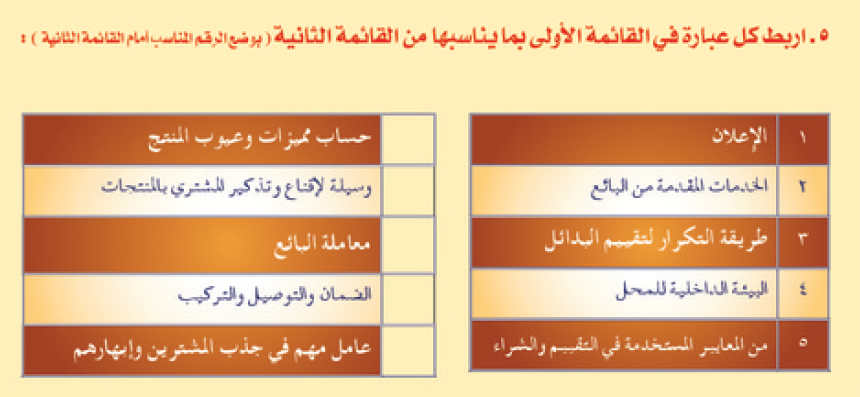 3
4
5
2
1
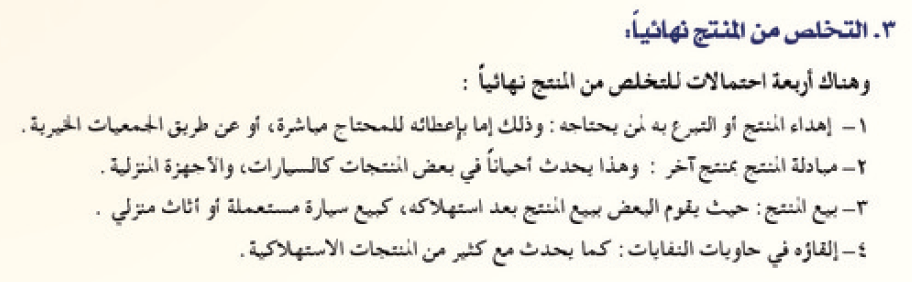 3-التخلص من المنتج نهائيًا :
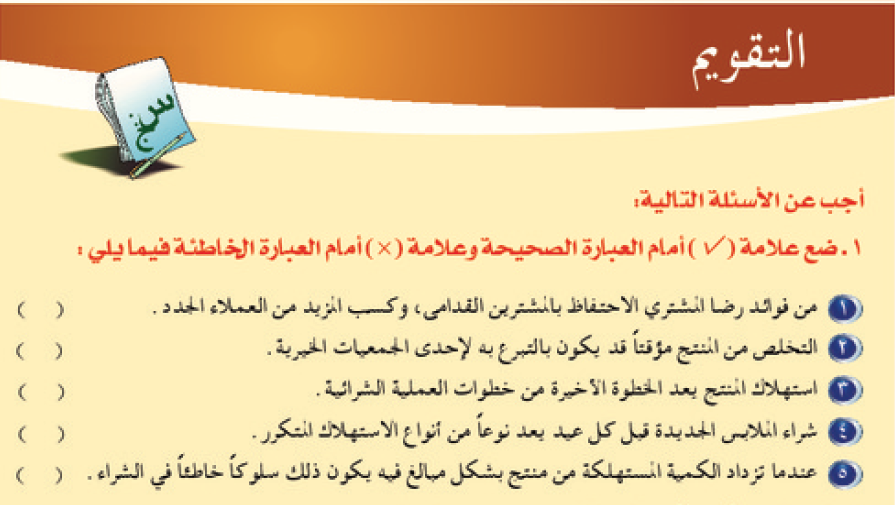 √
×
√
√
√
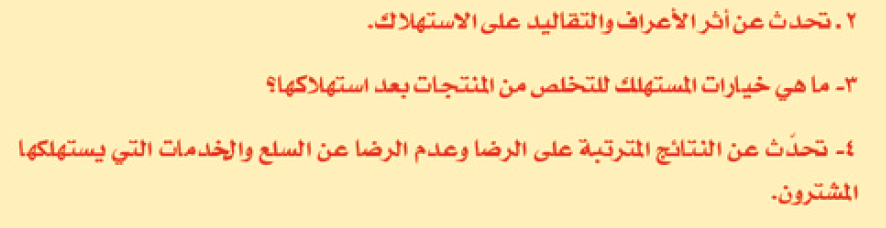 2- لكل مجتمع أعراف وتقاليد خاصة به تفرض على من يعيشون فيه سلع وخدمات تتوافق مع عادات وأعراف المجتمع .
3- الاحتفاظ بالمنتج  ، التخلص من المنتج مؤقتا ، التخلص من المنتج بشكل نهائي
4- فقدان المشتري ، عدم اكتساب مشترون جدد
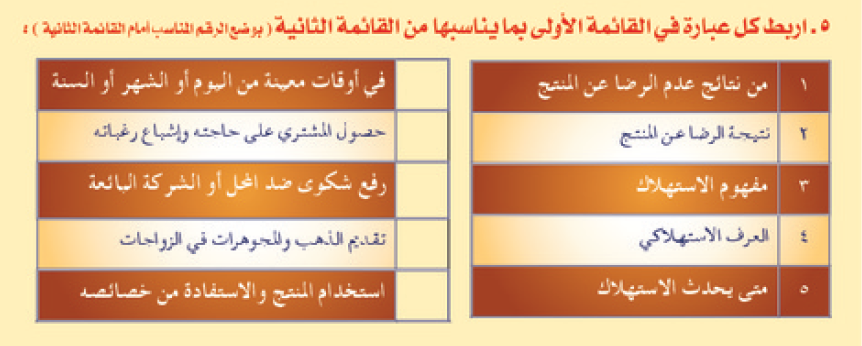 5
2
1
4
3
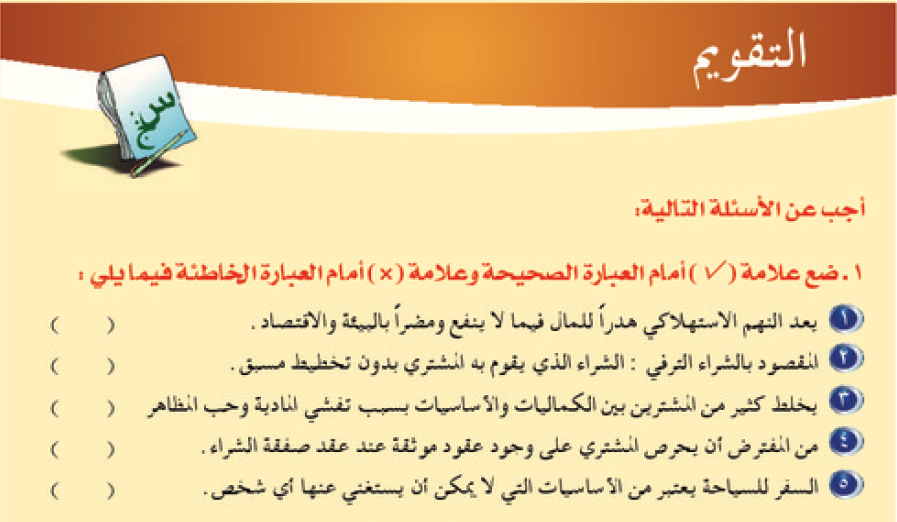 √
√
√
√
×
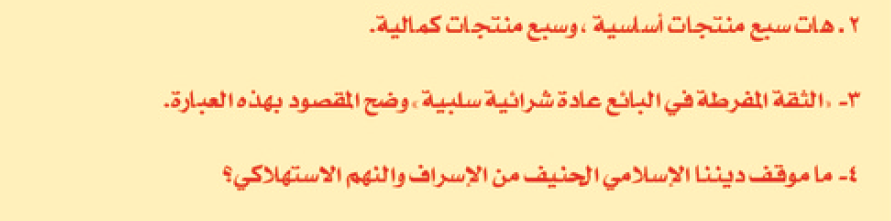 2- منتجات أساسية : ( الأغذية ، الماء ، المسكن ، الملابس )
    منتجات كمالية : ( المجوهرات ، ساعة باهظة الثمن )
3- يقوم المشتري أحيانا بحسن نية منه بالوثوق في البائع وثوقا مفرطا ، قد يعرضه في النهاية إلى ضياع حقوقه واستغلاله ، لذلك يجب عليه أن يكون أشد حرصا .
4- الإسلام ينهى عن كل صور الإسراف .
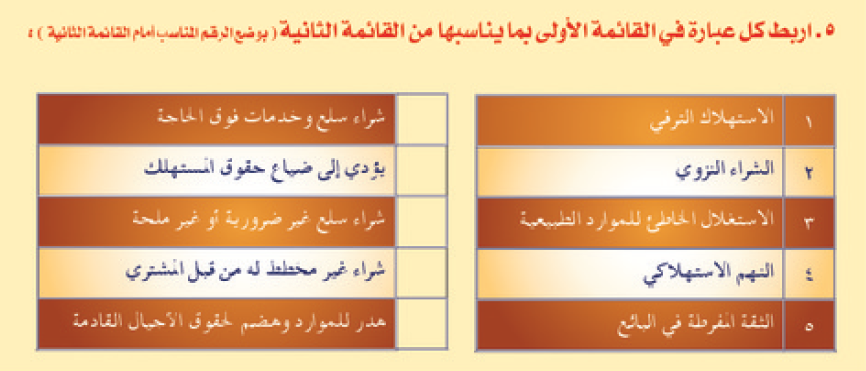 4
5
1
2
3
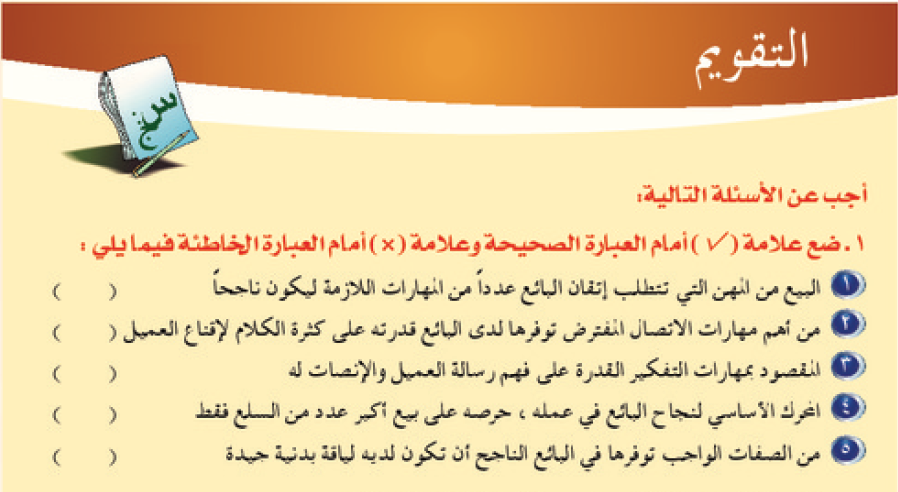 √
×
×
×
√
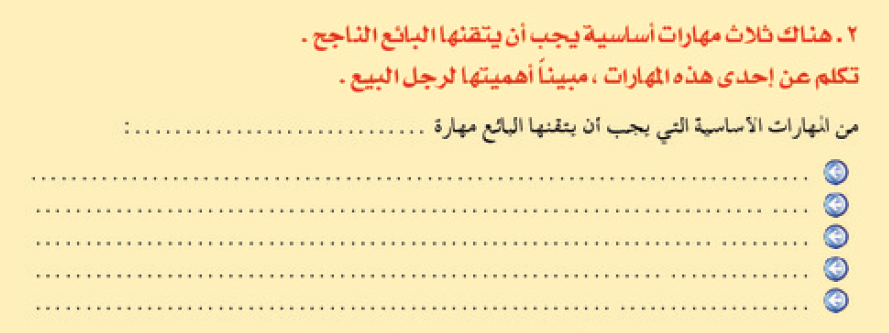 مهارات التفكير 
مهارات الاتصال
مهارات تنظيم وإدارة الوقت
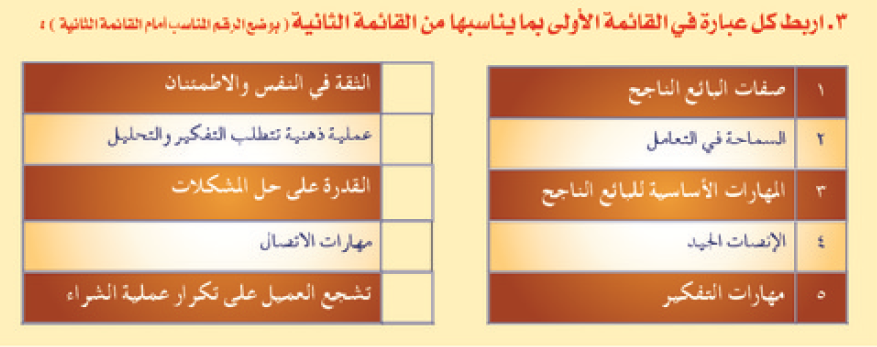 1
4
5
3
2
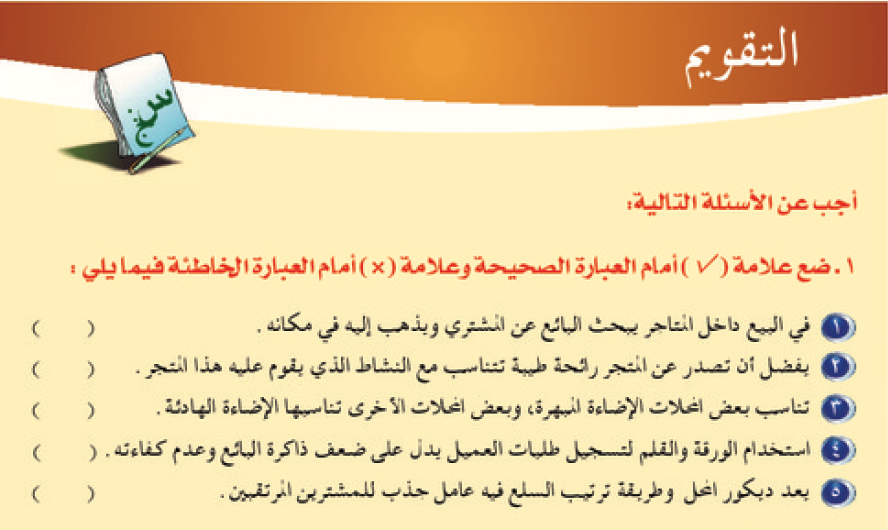 ×
√
√
×
√
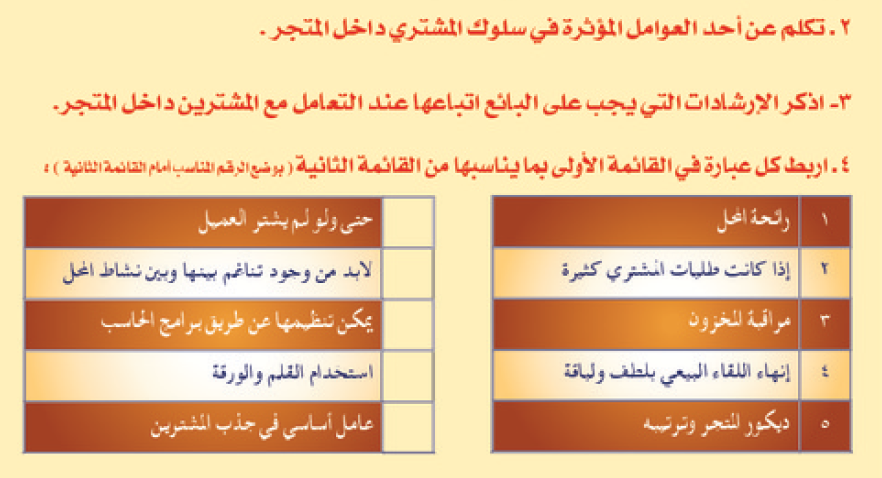 الموقع – النظافة والرائحة – الديكور والترتيب – الإضاءة مراقبة المخزون
الاستقبال الجيد ، الألفاظ المناسبة ، استخدام ورقة وقلم للطلبات الكثيرة
4
5
3
2
1
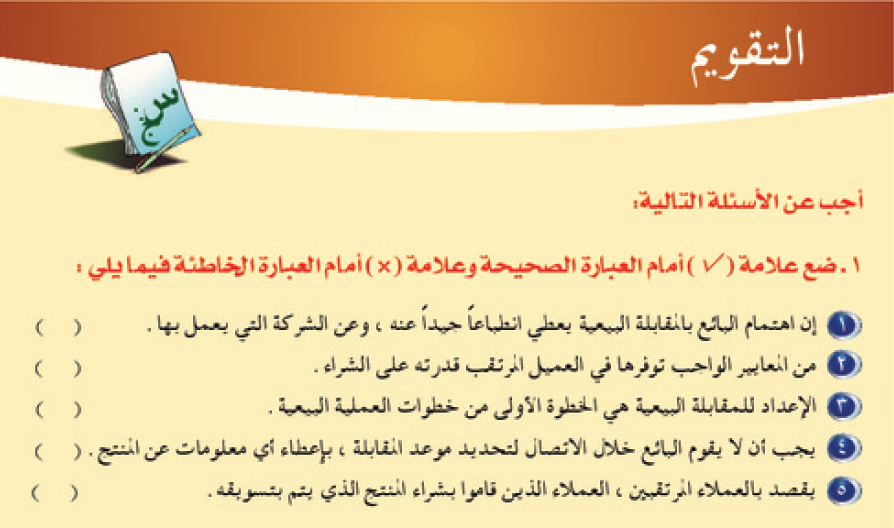 √
√
√
×
×
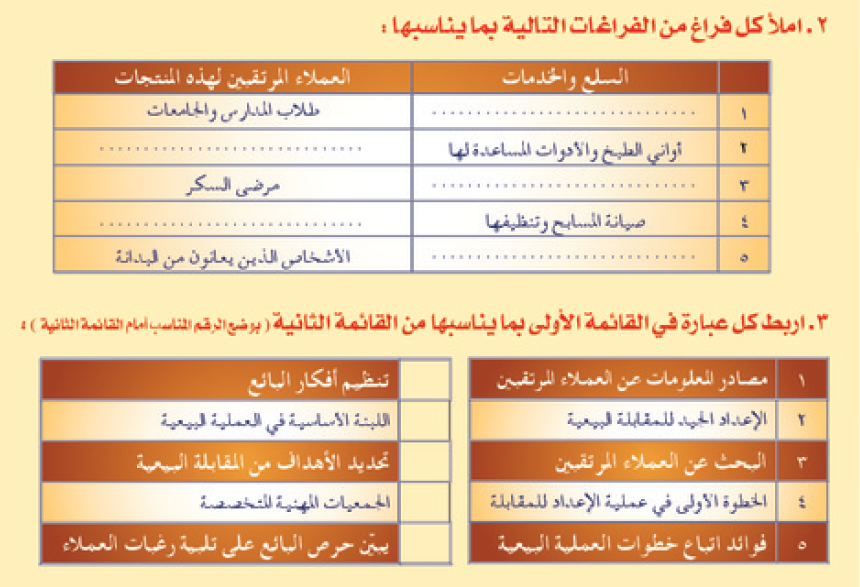 التعليم
النساء
علاج الأنسولين
أصحاب الفلل الكبيرة
الأجهزة الرياضية
5
3
4
1
2
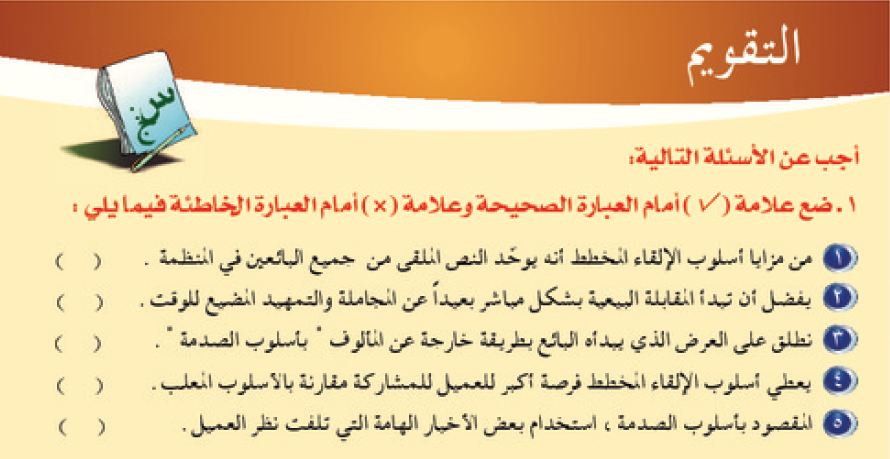 ×
×
√
√
×
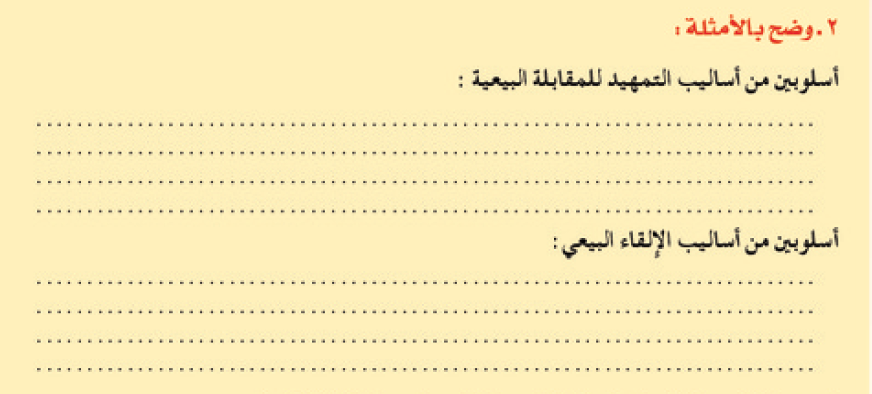 1- أسلوب الأخبار : يستخدم البائع ما يعرفه من أخبار تهم العميل في التمهيد
2- أسلوب الصدمة : يقوم البائع بعمل شيء خارج عن المألوف لجذب انتباه العملاء
1- أسلوب الإلقاء المحفوظ : ويكون إلقاء معد مسبقا من قبل البائع 
2- أسلوب حل المشكلات : أن يبحث البائع عن المشكلات التي تواجه العميل
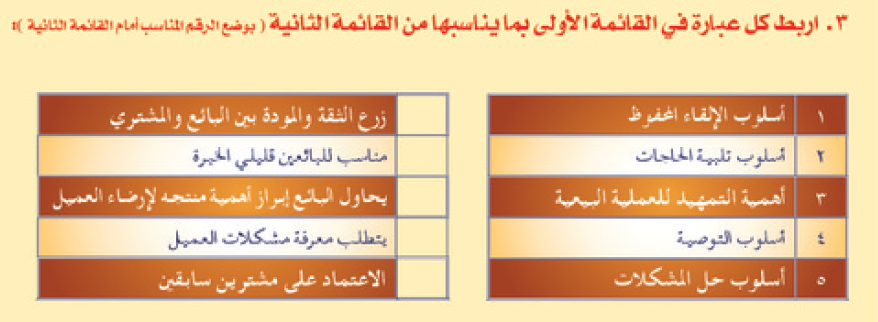 3
1
2
5
4
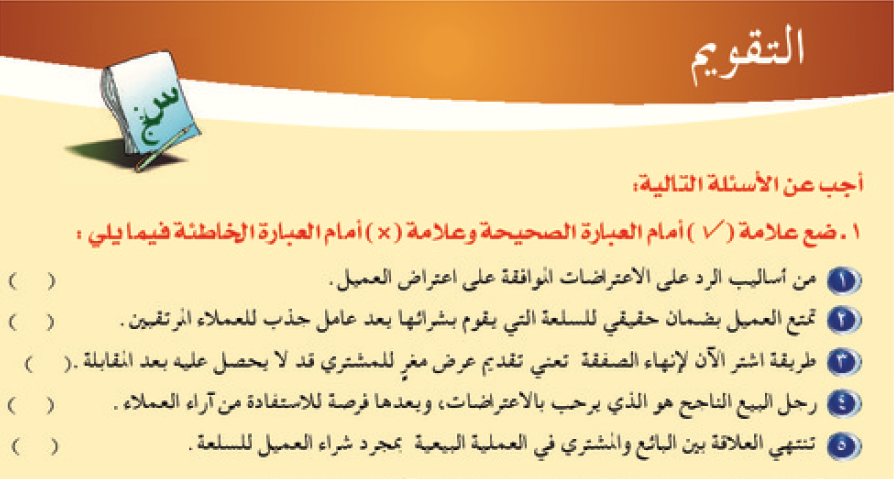 ×
√
√
√
×
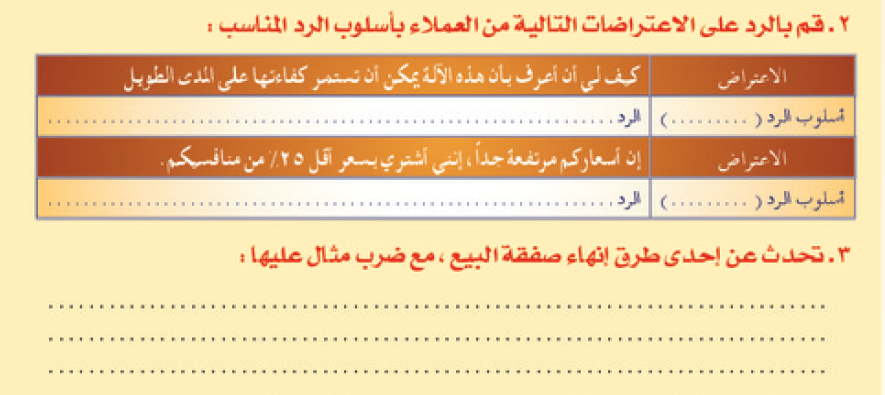 هذا سؤال مهم وتتأكد من ذلك عن طريق طول فترة الضمان
صحيح ولكن
طلب التوضيحات
هل لديهم نفس الجودة .. هناك فرق في جودة منتجنا
طريقة الأسلوب المباشر : 
أن يدخل البائع مباشرة في التفاصيل ( كالسعر ، الخصم ، التقسيط )
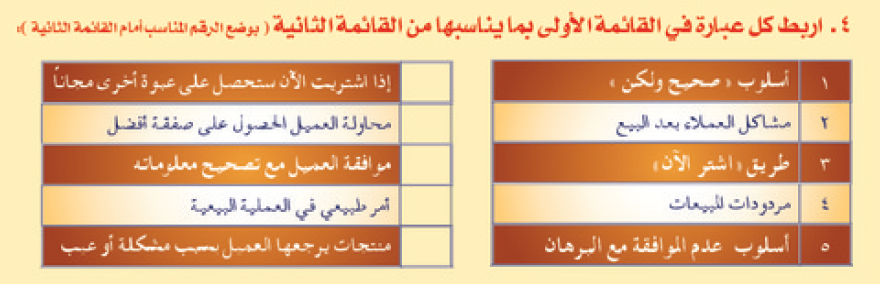 3
5
1
2
4
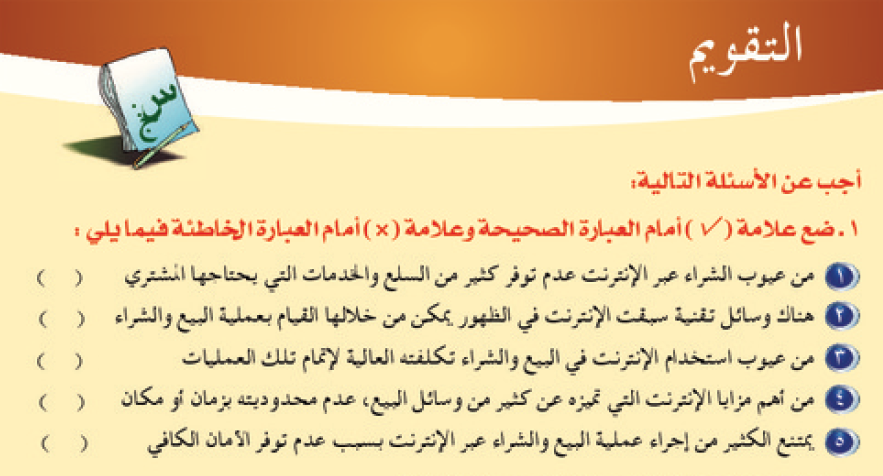 ×
√
×
√
√
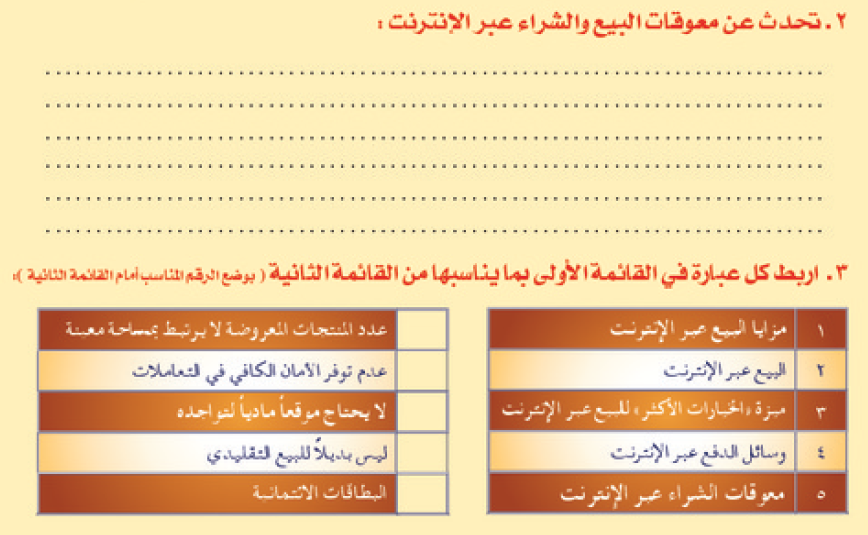 1- الأمان 
2- بعض الدول تفتقد للبنية التحتية ومنها الإنترنت 
3- عدم الثقة 
4- افتقاد الكثيرين لوسائل الدفع
5- يفضل البعض أن يرى المنتج بعينه
6- الافتقاد للحماية القانونية الكافية
3
5
1
2
4